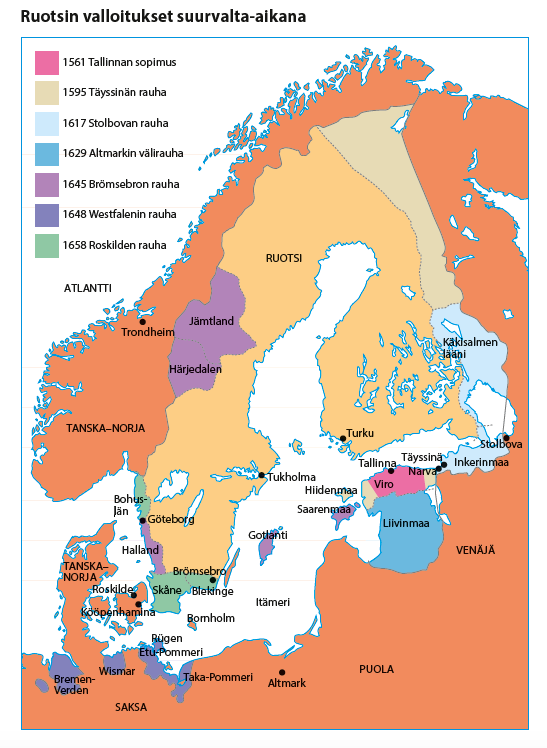 Forum Historia 5, Luku 10
1
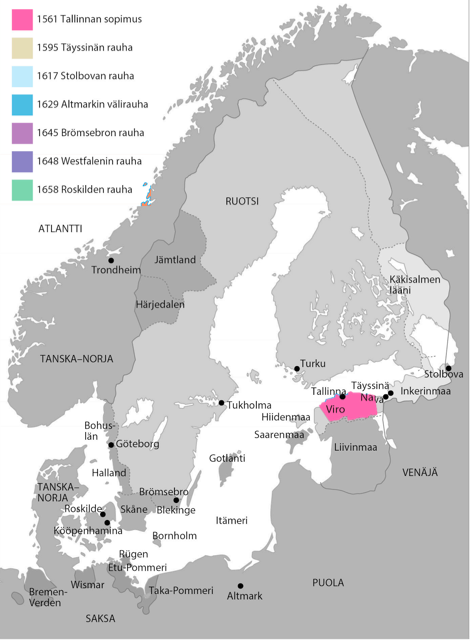 Tallinnan sopimus 1561
Puola ja Venäjä taistelivat keskenään Liivinmaan alueesta.
Neuvotteluiden avulla Ruotsi sai Viron alueita ja Tallinnan.
Tallinna oli Itämeren suurimpia kaupunkeja.
Forum Historia 5, Luku 10
2
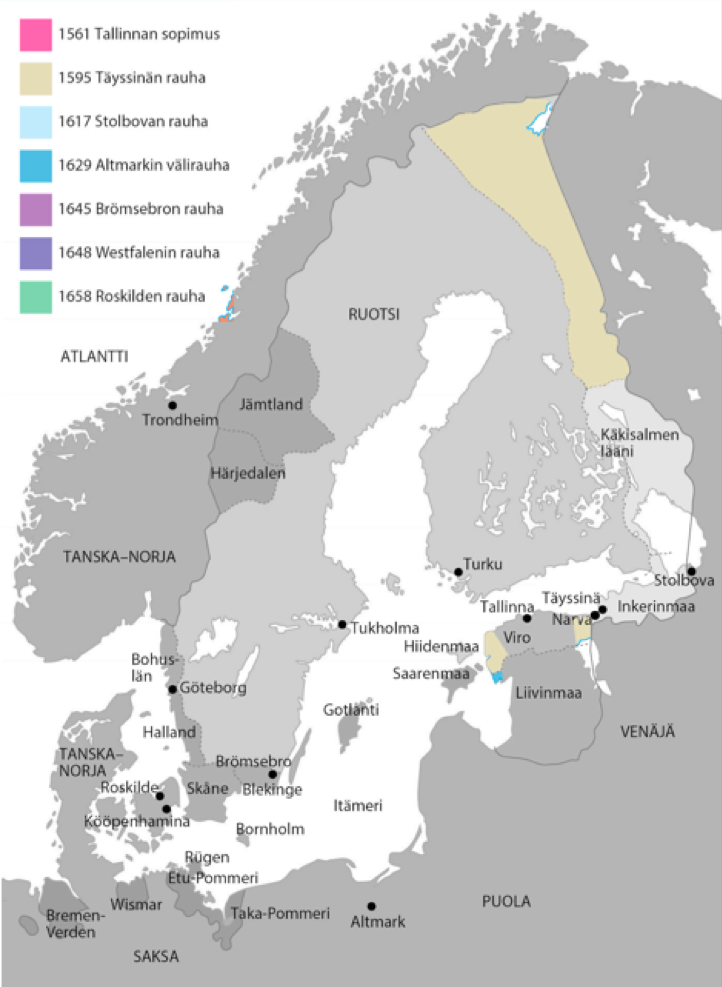 Täyssinän rauha 1595
Venäjään vastaan käydyn sodan jälkeen Ruotsi itäraja vedettiin Jäämereen ja Ruotsi sai pitää Suomenlahden eteläpuolen valloituksensa.
Forum Historia 5, Luku 10
3
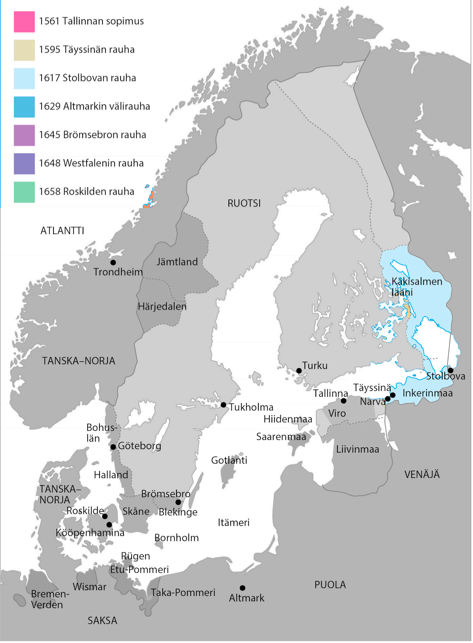 Stolbovan rauha 1617
Rauha päätti Venäjää vastaan käydyn Inkerin sodan.
Ruotsi luopui vaatimuksista Venäjän valtaistuimeen.
Ruotsi sai Käkisalmen läänin ja Inkerinmaan.
Suomenlahti tuli nyt kokonaan Ruotsin valvontaan.
Forum Historia 5, Luku 10
4
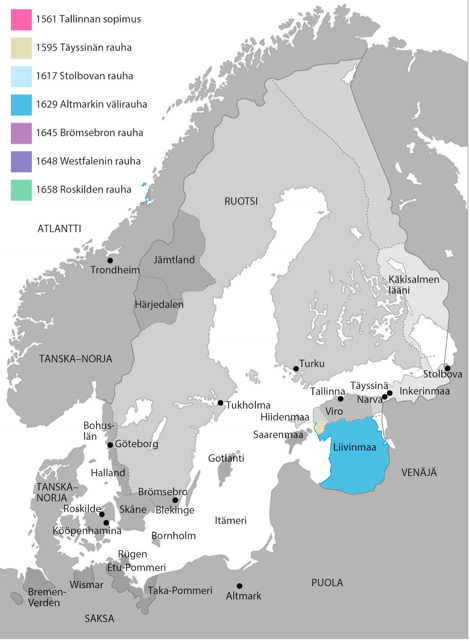 Atmarkin välirauha 1629
Rauha solmittiin Ruotsin ja Puola-Liettuan välille.
Ruotsi sai suuren osan Liivinmaata ja sekä Riian että useiden Preussin satamakaupunkien tullitulot.
Tullitulot olivat tärkeä tulonlähde Ruotsille kolmikymmenvuotisen sodan aikana.
Forum Historia 5, Luku 10
5
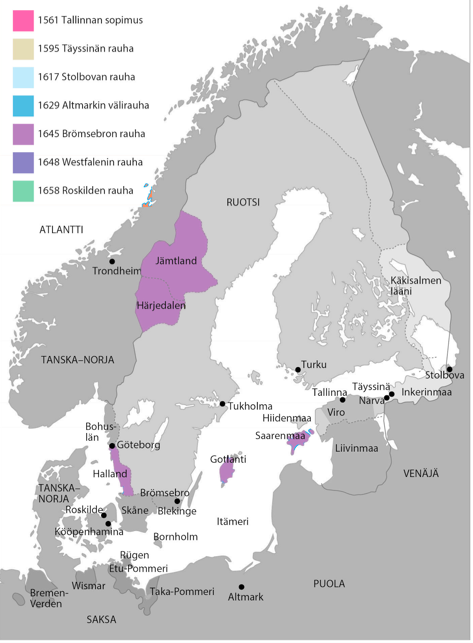 Brömsebron rauha 1645
Tanska-Norjaa vastaan käydyn sodan jälkeen Ruotsi sai tärkeitä alueita rannikolta ja isoja Itämeren saaria.
Sopimukseen kuului lisäksi tullivapaus Juutinraumassa 30 vuodeksi.
Forum Historia 5, Luku 10
6
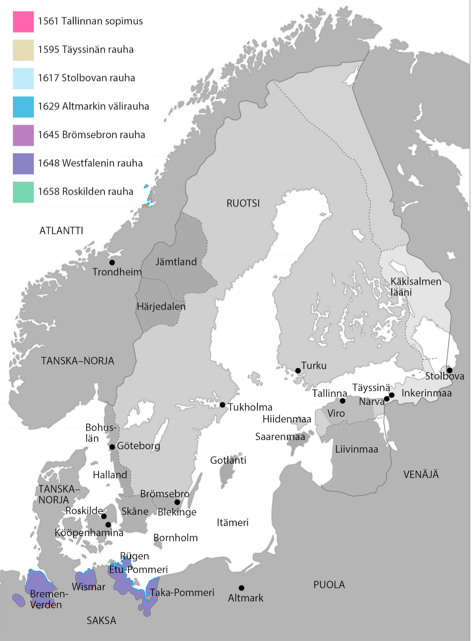 Westfalenin rauha 1648
30-vuotisen sodan rauhassa Ruotsi sai taloudellisesti merkittäviä alueita Pohjois-Saksasta.
Forum Historia 5, Luku 10
7
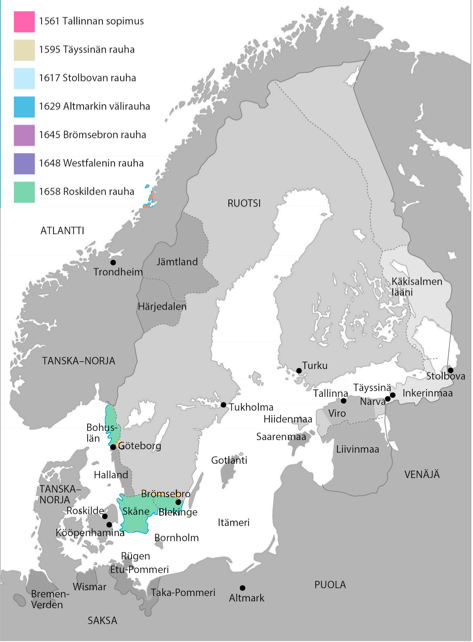 Roskilden rauha 1658
Ruotsi sai Tanskalta Etelä-Ruotsin alueita kuten Skånen.
Ruotsi pääsi valvomaan Juutinraumaa.
Forum Historia 5, Luku 10
8